صعوبات التعلم النمائية
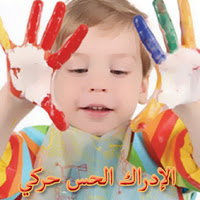 اعداد 
د. احلام عبد العظيم مبروك 
استاذ ساعد تخصص المناهج وطرق التدريس 
قسم العلوم التربوية
صعوبات التعلم النمائية
2- الادراك
عمليه تعلم الطفل لا تحدث فجأة في سن الخامسة او السادسة فالطفل خلال سنوات ما قبل المدرسة يكتسب كميه هائلة من المعلومات والقدرات المتطلبة للتعلم الاكاديمي فيما بعد وهو يستخدم هذه المهارات في تسهيل عمليه الادراك وفى الاصغاء ومهاراته وفى توسيع الذاكرة والتفكير ثم يتعلم ان يفهم ويستخدم اللغة .
الادراك يعد واحد من اكثر وأهم العمليات النفسية  التي في ضوئها يقوم التعلم .
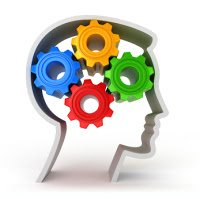 ان الادراك يقع في موقع متوسط بين العمليات الحسيه والعمليات المعرفية
موقع الادراك من العمليات الحسيه المعرفية
التذكر
الابصار
التفكير
السمع
التعلم
الادراك
اللمس
الابداع
التذوق
تجهيز المعلومات
الشم
تعريف الادراك
الادراك هو تلك العملية التي يتم من خلالها التعرف على المعلومات الحسيه وتفسيرها سواء كانت هذه المثيرات بصريه او سمعيه او لمسيه
انه قدره ذهنيه تعمل على تنظيم وتفسير للمدخلات البيئية التي نستقبلها من خلال الاحاسيس .
هو أن يعي الإنسان ما حوله من الأشياء والأحداث باستخدام الحواس. أي ان الادراك يتبع الاحساس
ما هو الفرق بين الاحساس والادراك ؟
الادراك بذلك يمثل عمليه تنظيميه للمثيرات الحسيه المستلمة ،وتفسيرها بحيث تشكل معني 
ويحدث الادراك عاده نتيجة تعاون اكثر من حاسة واحده في ان واحد
ويعتبر الاحساس عمليه فسيولوجية اما الادراك عمليه سيكولوجيه
يتوقف الادراك السليم على عده عوامل منها :

1- سلامه الحواس .
2- القدرة على تركيز الانتباه .
3- قدرة الشخص على تمييز موضع الادراك .
4- القدرة على الربط بين المدرك الجديد والمدركات السابقة .
مفهوم قناه الادراك المفضلة
اننا نتعلم بحواسنا ،وهي التي تعد روافد العقل ،واداه الاتصال بالواقع .وعلى الرغم من ذلك الا اننا نجد بعض الاشخاص يفضلون حاسة على حاسة في التعلم .وهو ما ينجم عنه ثبات افضل للمعلومات عن طريق القناه المفضلة .
ويشير مفهوم قناه الادراك المفضلة الى ان هناك بعض الاطفال يتعلمون افضل من خلال البصر وذلك من خلال القراءة وآخرون يفضلون التعلم عن طريق السمع ( الاستماع ) .وآخرون عن طريق اللمس فيتعلمون عن طريق استخدام الكتابة .
 وفى مجال صعوبات التعلم يوجد قناه معينه يفضلها الاطفال لذلك يجب على المعلم ان يحدد ما سه الوسيلة التي يستخدمه المتعلم في معالجه المعلومات
التحميل الزائد على النظم الادراكية :

هناك بعض الاطفال الذين يتأثر ادراكهم بما مفاده :ان المعلومات التي يتم استقبالها من قناه معينه تشوش على المعلومات التي يتم ادخالها من قناه اخري .
مثل هؤلاء الاطفال يوجد لديهم ما يسمي انخفاض القدرة على تحمل استبدال المعلومات والمكاملة بينها ، والتي تتأتي من قنوات متعددة في الوقت نفسه .ان عدم القدرة على قبول ومعالجه وفره المعلومات المتدفقة من اكثر من قناه حسيه في الوقت نفسه هي التي تسمي بالحمل الزائد على النظم الادراكية .
العوامل المؤثرة في الادراك 
اولا :المؤثرات الداخلية للإدراك
1- الدافعية
2- الخبرة السابقة
3- العواطف والميول
4- الحالة المزاجية والانفعالية
5- اتجاهات وقيم الفرد
6- الحالة الصحية
7- العوامل الوراثية
المؤثرات الخارجية للإدراك
1- عامل التقارب : ان العناصر البصرية المتقاربة في المكان تدرك كوحده واحده
2- عامل التشابه : تميل الاشياء المتشابهة في الشكل او اللون او التركيب او اتجاه الحركة ان تتجمع  معا في المجال الادراكي وتبدو كأنها وحده واحده
3- مبدأ الاستمرار :     ان الاشياء المستمرة مع بعضاه ستتميز عن خلفياتها وتدرك على انها شكل واحد
4- مبدأ الاغلاق :   يميل الفرد الى اغلاق واكمال الخبرات الناقصة أي ادراك المثيرات غير الكاملة على انها كامله
مظاهر صعوبات التعلم
أولا : الإدراك البصري
تعريف الادراك البصري : هو ما يتكون لدينا من مفهوم أو فكرة نتيجة لمؤثرات بيئية بصرية عن طريق العين .
يتكون الادراك البصري من الاتي :المطابقة - التمييز البصري - الثبات الادراكي - ادراك العلاقات المكانية - صعوبة التمييز بين الشكل والأرضية - الاغلاق البصري - التآزر البصري الحركي.ولكل من هذه المكونات تعريفا خاصا به .
صعوبات الإدراك البصري:
تحدث الصعوبات في الإدراك البصري عند الطفل حين تختلط عليه الأمور فلا يراها أو يميزها بشفافية بصرية واضحة، وإنما يكون كمن يلفه الضباب، وتحوطه الغيوم. فيلتبس الأمر عليه حين يقرأ، أو حين ينسخ الدرس أو يكتب رسالة. هناك علاقة ارتباطيه دالة موجبة بين صعوبات الإدراك البصري والقدرة على القراءة وفهم اللغة، لأن الإدراك في أساسه ما هو إلا تأويل أو تفسير للمدركات الحسية سواء كانت بصرية أو سمعية .ويلعب الإدراك البصري دوراً بالغ الأهمية في التعلم المدرسي، وبصفة خاصة في القراءة، والكتابة. ويجد الأطفال ذوي صعوبات التعلم، صعوبات ملموسة في المهام التي تتطلب تمييزاً بصرياً للحروف والكلمات .
ويعاني أطفال صعوبات الإدراك البصري، من الصعوبات التالية:
1- صعوبات التمييز البصري  .2- صعوبات الإغلاق البصري .
3- صعوبات الذاكرة البصرية .4-  صعوبات تمييز الشكل والأرضية .
5- مشكلات إدراك العلاقات المكانية .
6 – الخلط بين الكل والجزء وهذه تمثل مشكله في القراءة .
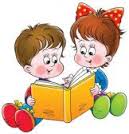 صعوبات الادراك اللمسي
تشترك الحواس بشكل اساسي في تعلم الكثير حول البيئة التي يعيش فيها . وأي قصور في اي حاسة من هذه الحواس سيؤثر في التعلم  ، وبالرغم من ان حاسة اللمس لا ترقي ان تكون بمستوي حاستي السمع والبصر الا ان لها تأثير في تعلم المهارات التي تحتاج الى حاسة اللمس ، اذ يستطيع الفرد من خلالها ان يتعرف على اشياء كثيره مثل معرفة الفرق بين المثيرات الملساء والمتعرجة والحار والبارد .
وتعتبر حاسة اللمس لها اثر في تعلم الكتابة .واستخدام الابر والتقاط الاشياء
ثانيا : الإدراك السمعي :
تعريف الإدراك السمعي : 
تحديد مصدر الصوت وهو الوعي على مركز الصوت واتجاهه. 
التمييز السمعي : 
القدرة على تمييز شدة الصوت وارتفاعه أو انخفاضه والتمييز بين الأصوات اللغوية وغيرها من الأصوات، وتشتمل هذه القدرة أيضاً على التمييز بين الأصوات الأساسية ( الفونيمات ) وبين الكلمات المتشابهة والمختلفة .
وتعتبر هذه المهارة ضرورية للتمييز بين الأصوات المختلفة والمتشابهة وهي تمكننا من إجراء مقارنة بين الأصوات والكلمات، ولذلك لابد من الاحتفـاظ بهذه الأصوات في الذاكرة لفترة معينة من أجل استرجاعها لإجراء المقارنة .
تمييز الصوت عن غيره من الأصوات الشبيهة به . 
عملية اختيار المثير السمعي المناسب من المثير السمعي غير المناسب ويشار إليه أحياناً على أنه تمييز الصورة – الخلفية السمعية .
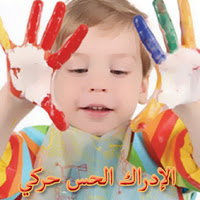 ثالثا: الإدراك الحس حركي
إن دراسة الإحساس هي لقدرة الكائن الحي على هذا الاستجابة لبيئته الداخلية والخارجية لذالك فان هذه العملية هي النقطة البدء لمعظم سلوكه وقد وردت عده تعاريف للإحساس منها :(( التأثير المباشر لمؤثرات عادية على أعضاء الحواس )) والذي ينشأ من تأثير المتقبلات الحسية للمؤثرات سواء كانت خارج أو داخل الجسم وتقوم هذه المتقبلات بتوصيل المؤثرات إلى أجهزة عصبية خاصة .
فالإحساس :هو العملية العقلية الأولى و الاستجابة الأولية لأحد أعضاء الجسم وفيها يتعرف الفرد على الخصائص الفردية للأشياء والأحداث التي تقع في العالم المحيط به .
صعوبات الادراك الحس حركي
تمثل صعوبات الادراك الحركي أكثر أنماط الصعوبات تأثيرا  على ادراك الطفل لذاته ومدي قدرته على احداث التآزر او التكامل بين محددات توافقيه الادراك الحركي
ولصعوبات  الاد راك الحسي تأثير كبير على المهارات النمائية للطفل  وخاصه تلك المتعلقة بالزحف والمشي والوقوف ..............................
كما تتضح مهارات الادراك الحسي في المهارات التي تتطلب دقه كالكتابة والرسم والحياكة .وقد يرسم الطفل الاحرف لكن لا يعرف معناها
فنجد مثلا ان العين توجه اليد نحو الشيء الذي تراه بينما يأمر العقل بغير ذلك ويوجه اليد الى الاتجاه المغاير .ويؤدي ذلك الى صعوبة في اكتساب المهارات
كما نجد ان الطفل يجد صعوبة في التوافق الادراكي البصري الحركي .وتنفيذ المهارات المركبه التى تتطلب تأزر العين واليد
علاج صعوبات الادراك
علاج صعوبات الادراك البصري : يمكن تقسيم الأنشطة متعلقة بالتمييز البصري وانشطه لتحسين الذاكرة البصرية وانشطه اخري خاصه بالتركيز البصري
الانشطة الخاصة بالتمييز البصري
1- تدريب الطفل على التمييز بين الاشياء المختلفة  من حيث اللون او الشكل الحجم ....
2- تدريب الطفل على ايجاد التشابه بين الاشياء .
3- التدريب على المقارنات من حيث الطول والارتفاع ...
4- المقارنة بين المسافات قريب جدا – قريب – بعيد – بعيد جدا 
5- التدريب على التصنيف .
الى جانب اهميه التدرج بالطفل من السهل الى الصعب
انشطه تحسين الذاكرة البصرية
1- عرض بعض الاشياء المألوفة للطفل ثم تخبئه شيء وسؤاله عن الشيء المفقود .
2- عرض صورتان متشابهتان ويطلب ذكر الاختلاف بينهم .
3- التدريب على اعاده ترتيب صوره بنفس ترتيبها .
4- وصف تفاصيل صوره شاهدها الطفل .
5- سؤال الطفل عن تفاصيل مشهد في فيلم الكارتون .
6- اعاده ترتبي بعض الادوات .
انشطه تحسين التركيز البصري
1- استخدام السهم واللوحة التي تحتوي على ارقام او اشكال مختلفة .
2- يمكن استخدام صندوق ويطلب من الطفل رمي اشياء في الصندوق .
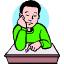 انشطة لتنميه التمييز السمعي
يقصد بالتمييز السمعي قدره الطفل على التمييز بين اصوات اللغة العربية
مثل :قراءه اسماء او كلمات تختلف في الحروف مثل :جوز – لوز – نحله - نخله -
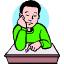 اعطاء الطفل جمله خاطئة ويطلب منه تصحيحها  مثل ( انا اكتب بالقدم ) – 
( انا امشط شعري بالشطب)
لتحسين الادراك الحركي
1- فهم المهمة .
2- التدريب على ممارسه مكونات محددة .
3- التزويد بالتغذية الراجعة .
4- التدريب على الاداء في اوضاع مختلفة .
5- المواظبة على ممارسه الاداء الحركي .